Либерализм на экономическом факультете МГУ им. М.В. Ломоносова
к.э.н., ст. преподаватель кафедры политической экономии экономического факультета МГУ им. М.В. Ломоносова 


Раквиашвили А.А.
Структура учебного плана
2
Особенности теоретических курсов
Теоретические курсы (18)

Курсы, где есть упоминание либеральных идей:
 Хайек, Мизес . История экономических учений. В разделе «Западные теории социализма».  Среди 24 ученых, в рамках одной темы «Кризис неоклассики и генезис кейнсианства. Развитие школ и идей, альтернативных неоклассике». (1-2 пары).

Хайек, Мизес, Ротбард, Кирцнер. История экономических учений. Раздел «Неоавстрийская школа». Среди 28 ученых, в рамках одной темы «Новейший этап эволюции западного мейнстрима». (1-2 пары).
3
Особенности теоретических курсов
Мизес. Политология. В рамках темы «Политическая идеология», раздел: «основные положения доктрин либерализма, консерватизма, социал-демократии, коммунизма, фашизма»,




Нозик. Микроэкономика. «Либертинская функция общественного благосостояния».
4
Магистратура Спецкурс: Либертарианство
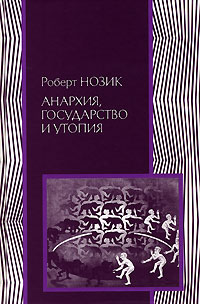 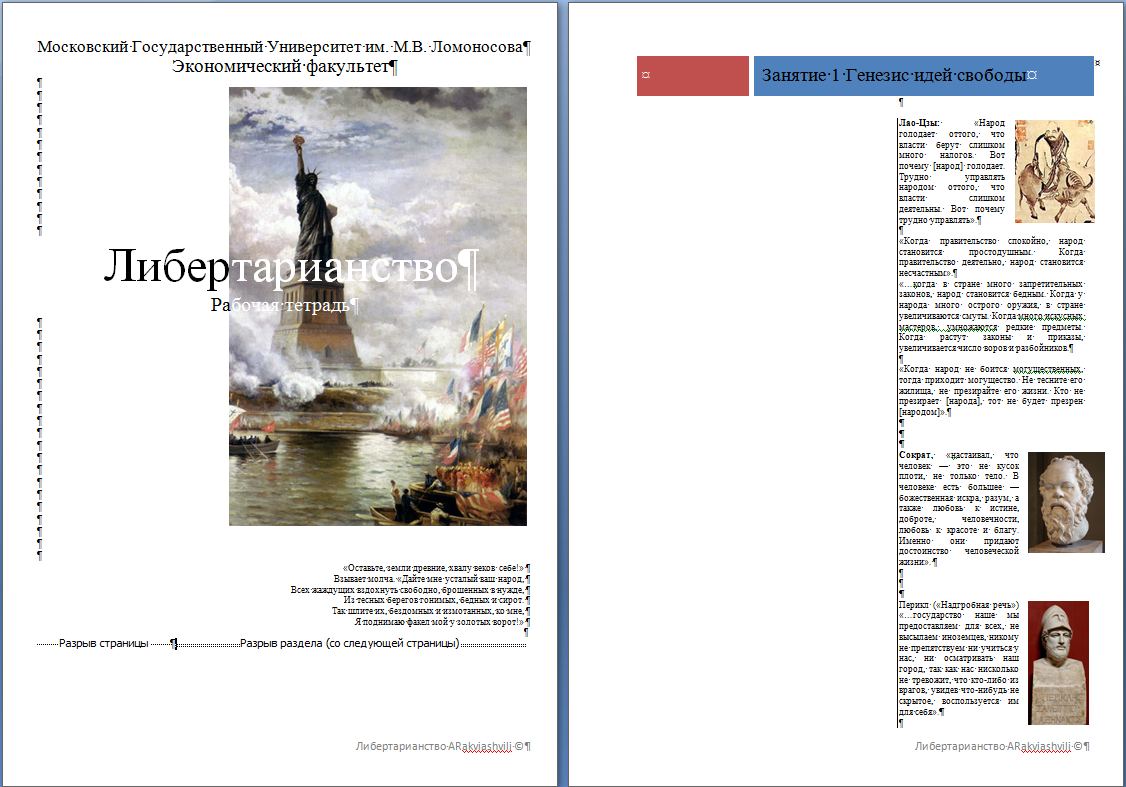 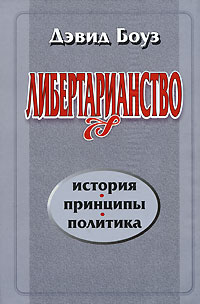 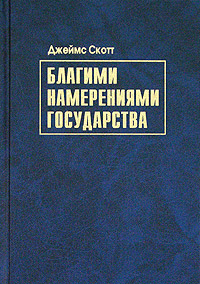 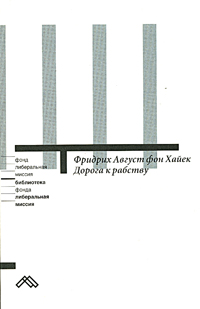 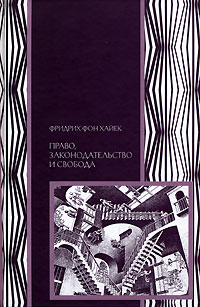 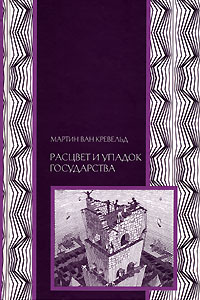 5
Бакалавриат
Современные экономические институты

Институты и институциональная среда
Модель человека
Экономическая теория прав собственности
Теория фирмы
Власть и государство
Экономический анализ права
6
Что дальше?
1. Микроэкономика
2. Курсовые работы

3. Дополнительные лекции: Сельгин, Лал, Илларионов, Кукатас, Айяр.
7
Спасибо!
Спасибо! Спасибо! Спасибо! Спасибо! Спасибо! Спасибо! Спасибо! Спасибо! Спасибо! Спасибо! Спасибо! Спасибо! Спасибо! Спасибо! Спасибо! Спасибо! Спасибо! Спасибо! Спасибо! Спасибо! Спасибо!
8